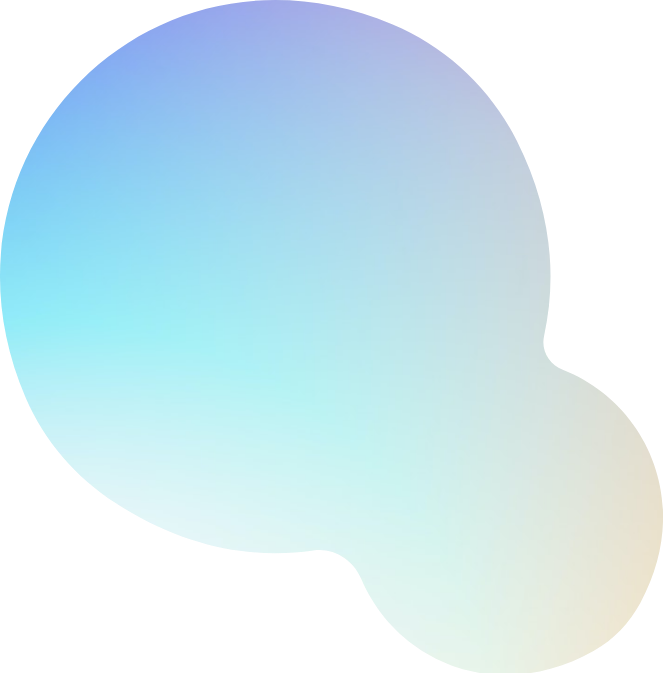 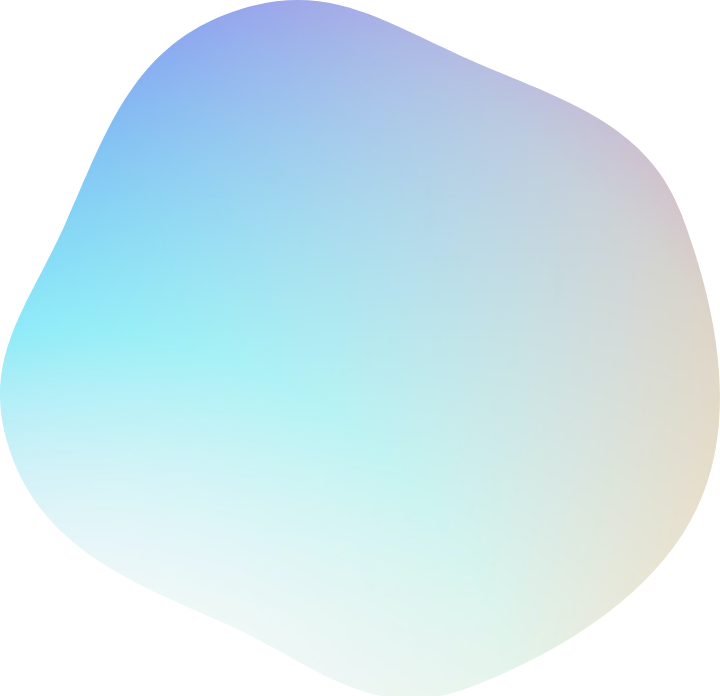 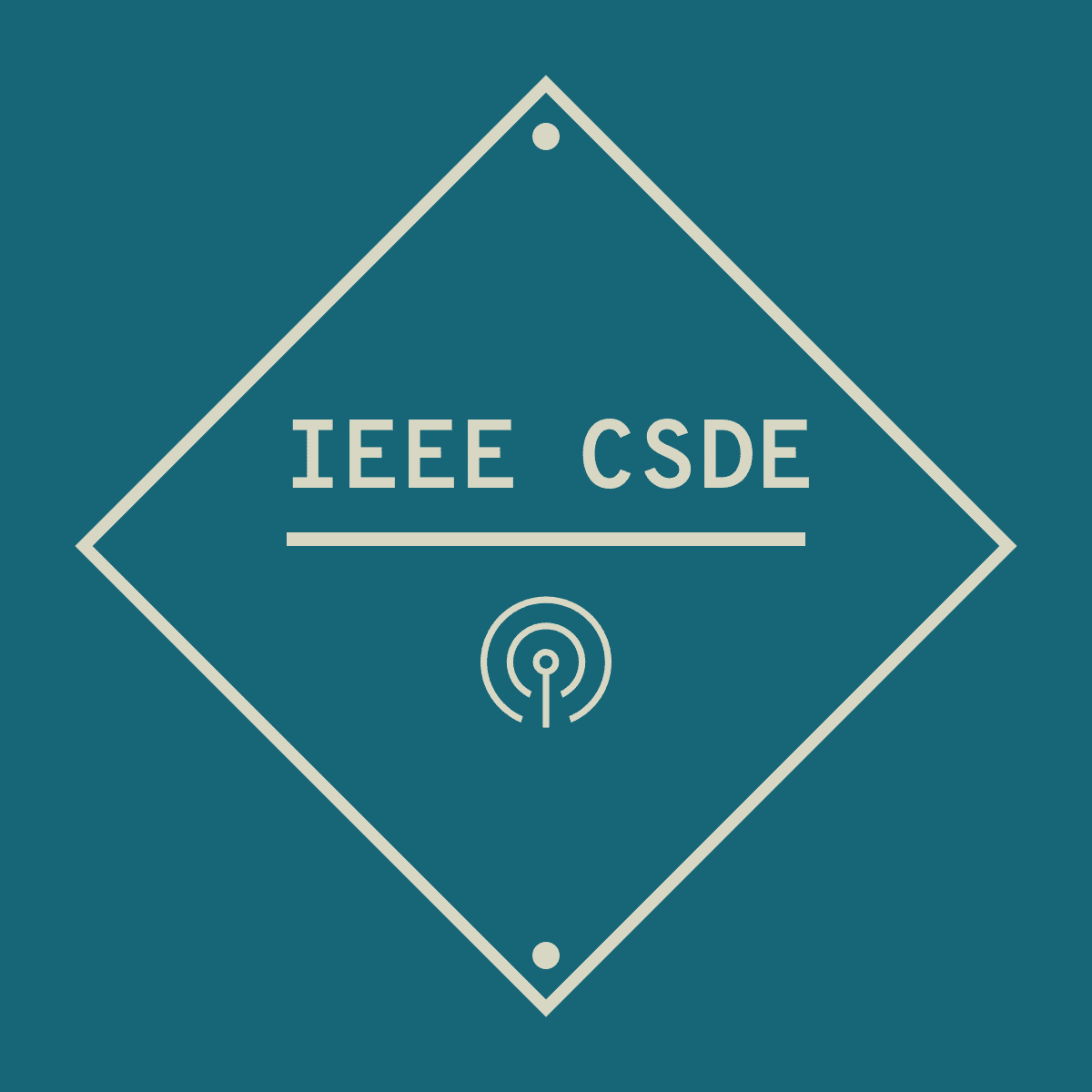 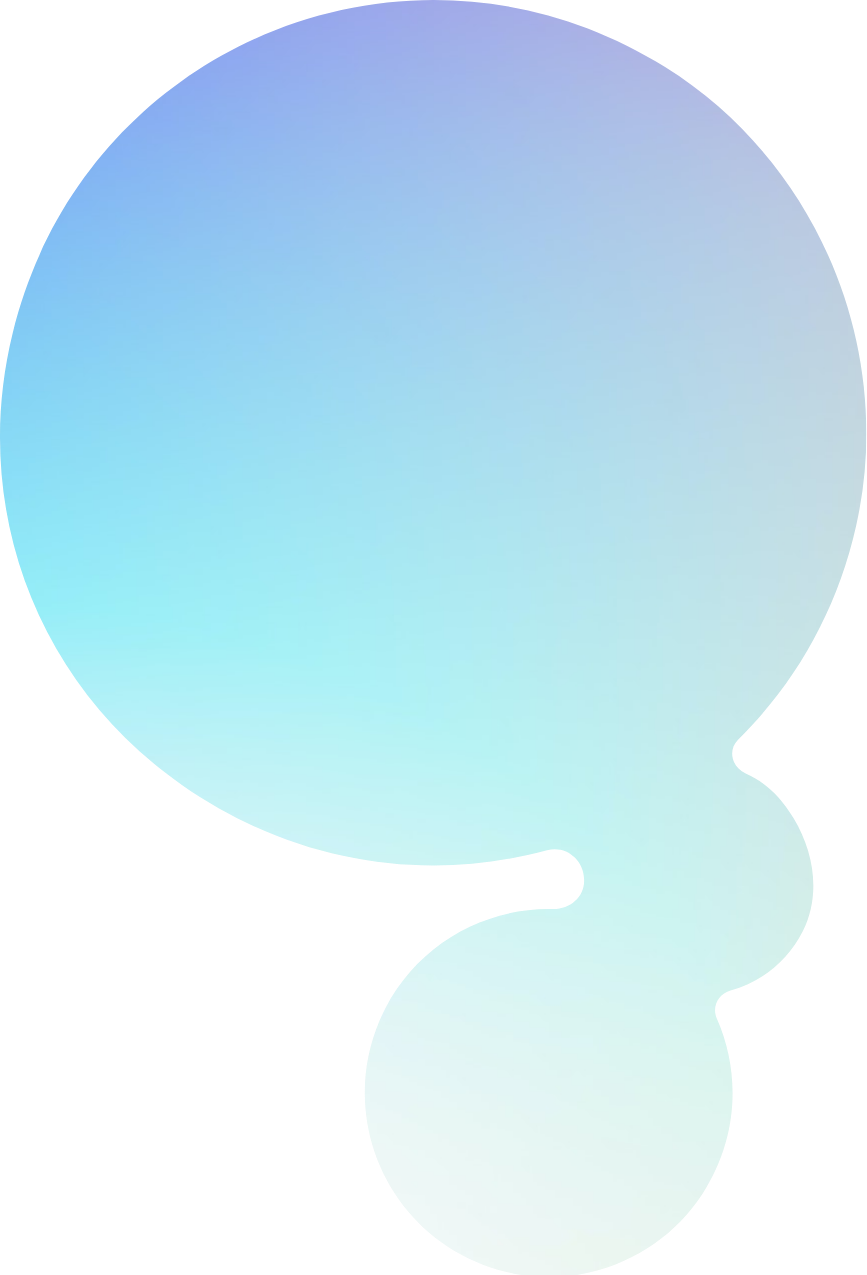 Asia-Pacific Conference on Computer Science and Data Engineering
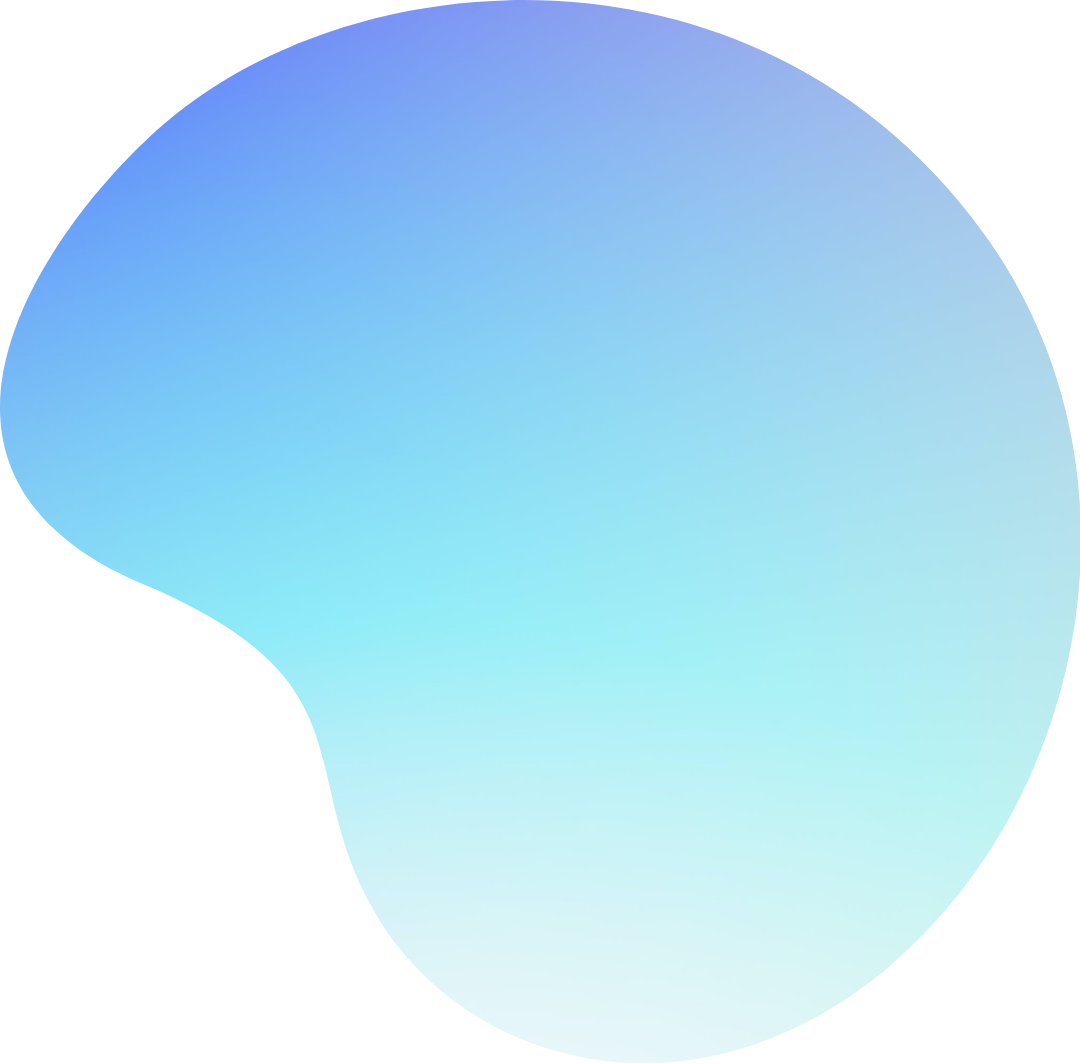 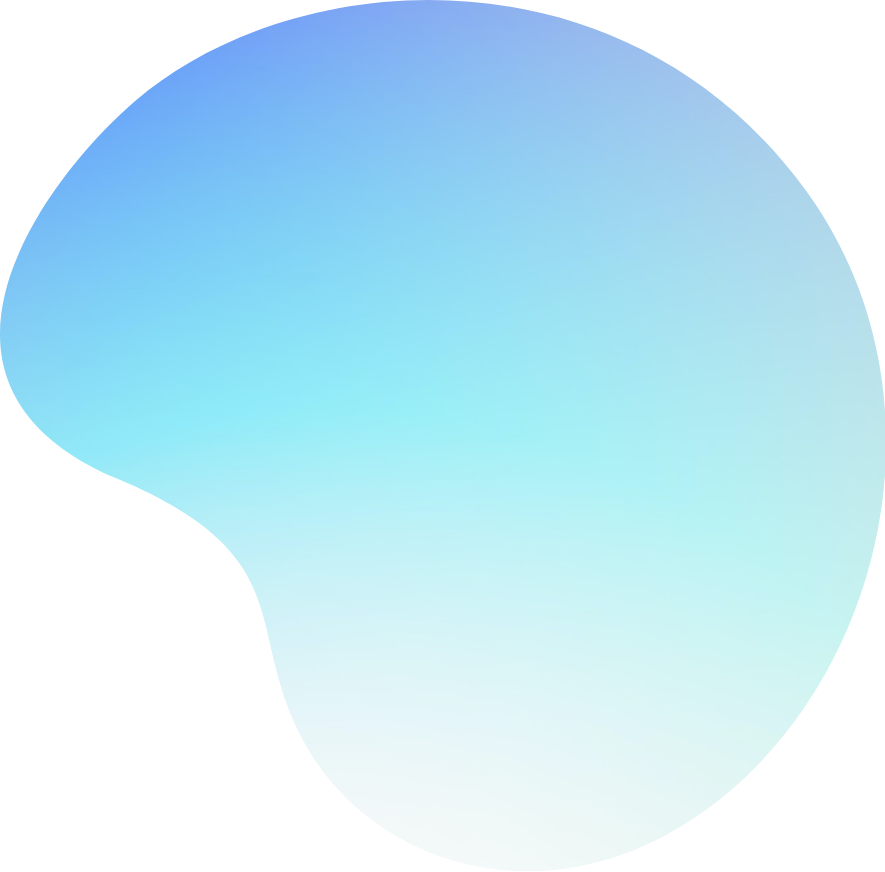 Jany Smith
University of Technology
Lautoka, Fiji
Email: j.smith@uot.edu
Shangir-La’s Fijian Resort Fiji
04-06th December 2023
@ IEEE CSDE 2023
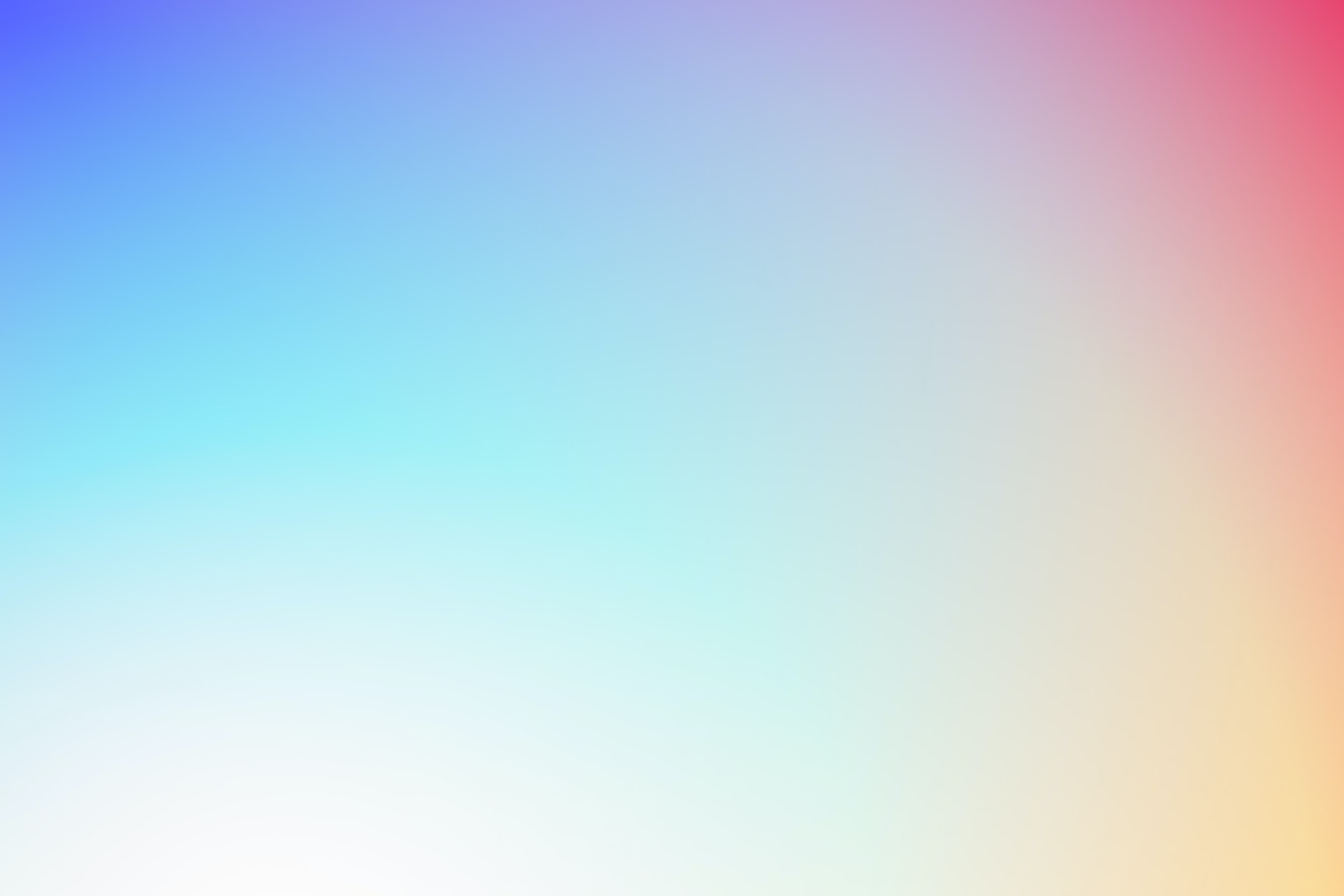 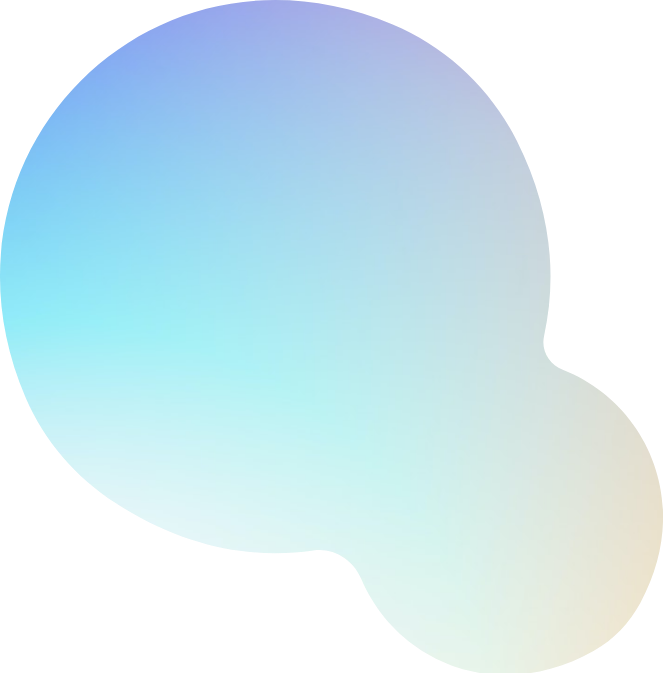 Presentation Outline
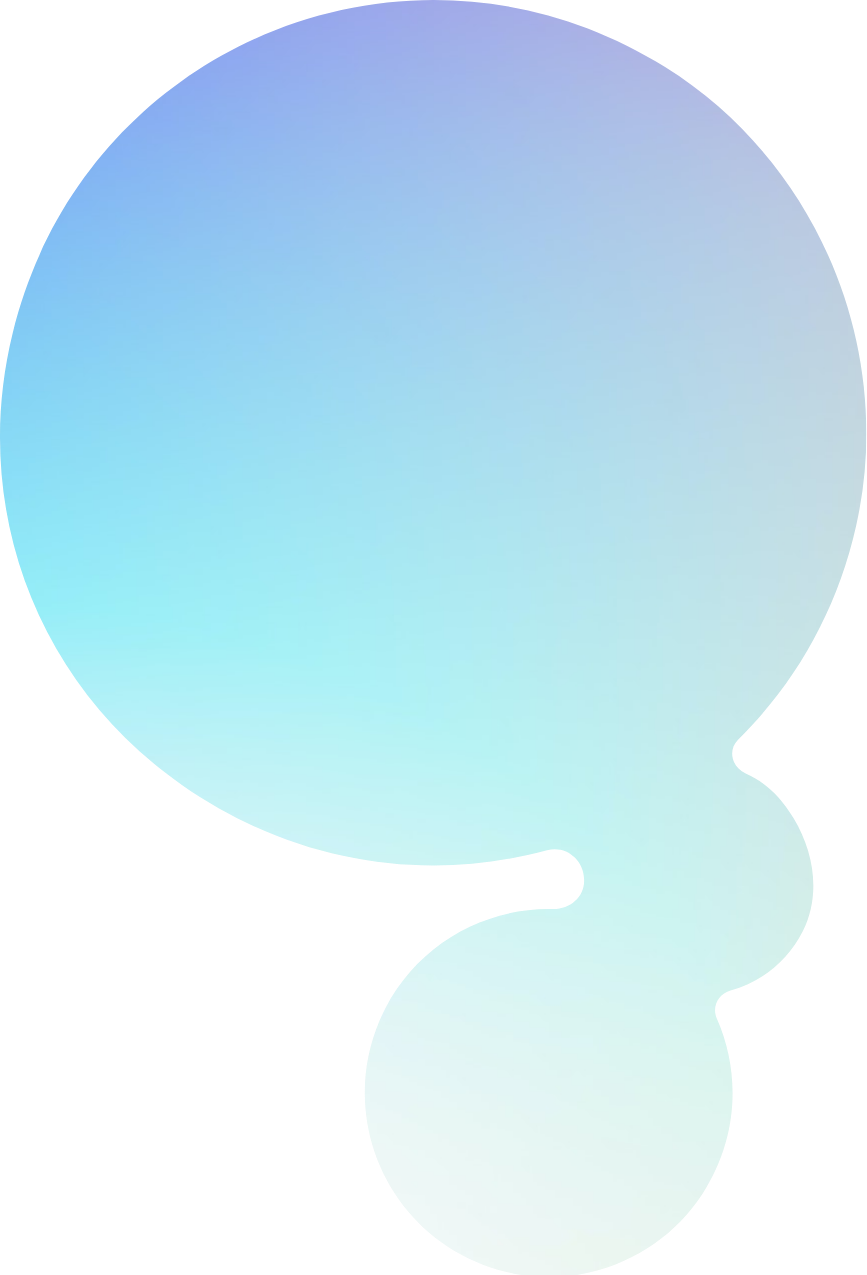 01
02
03
04
05
06
07
08
Introduction
Research Goal
Research Update - Untill Today
Research Question/s
Proposed Solutions
Experimenatl Outcome
Our Findings
Conclusions and Where to Go!
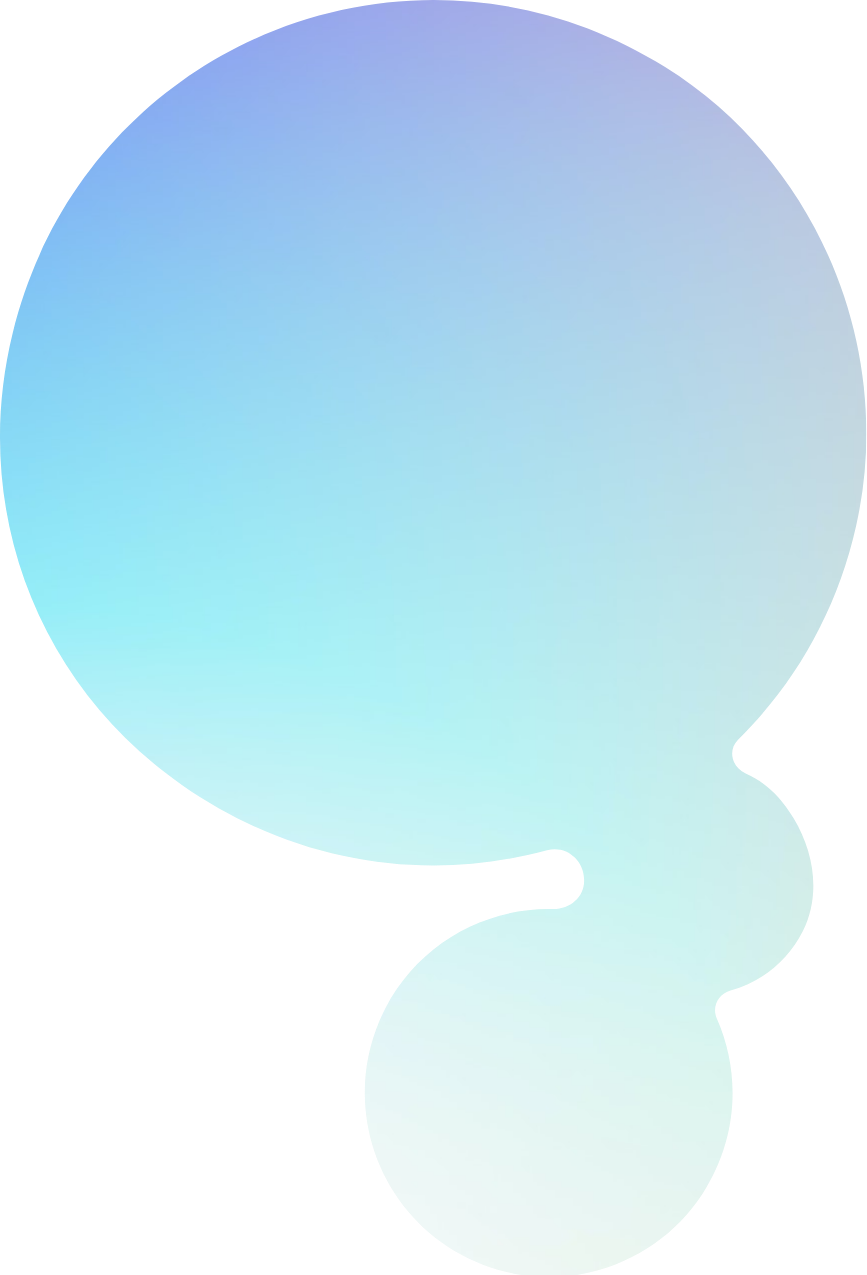 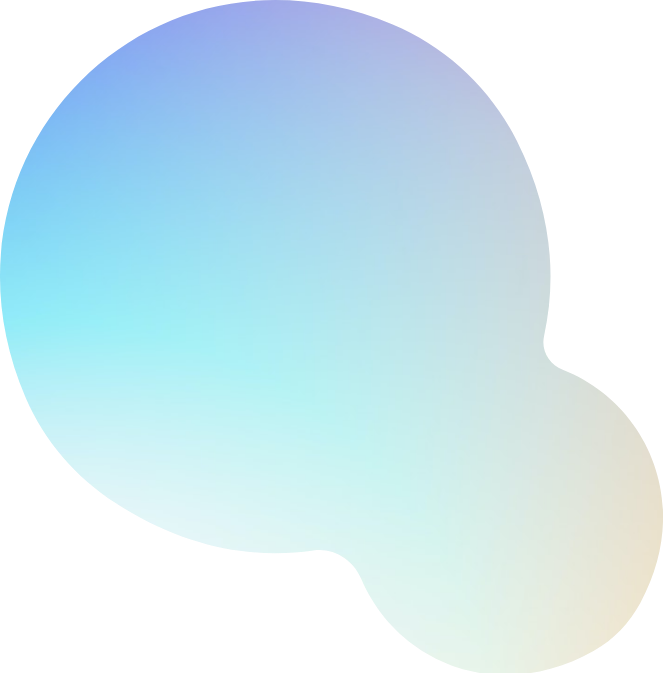 Introduction
Please introduce your research here
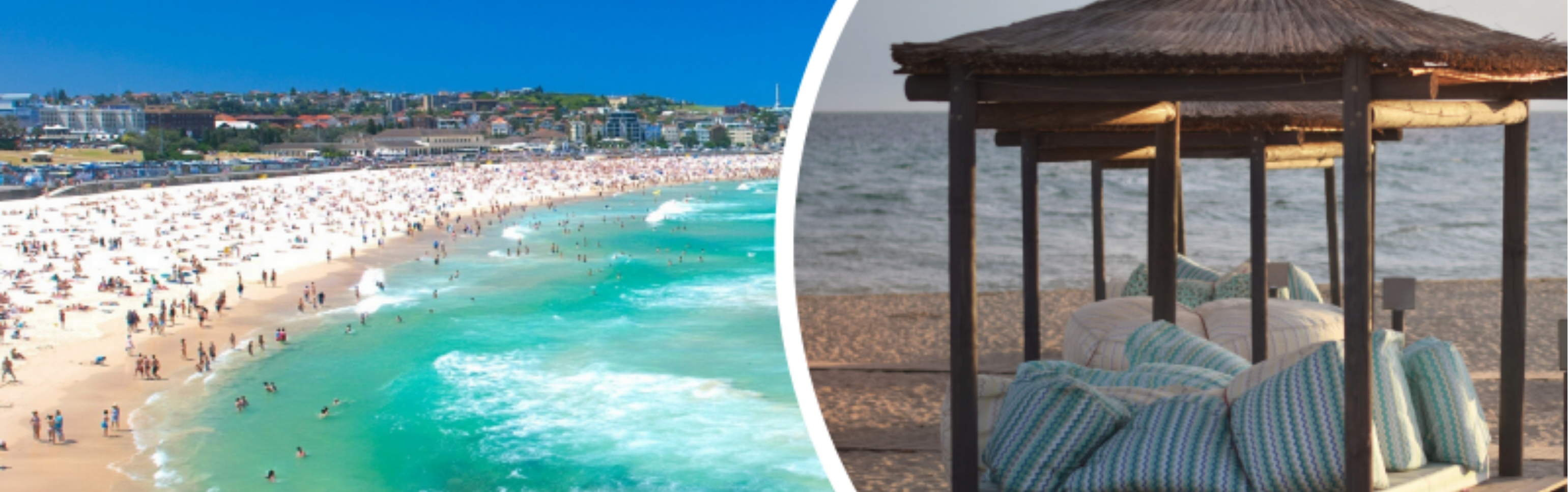 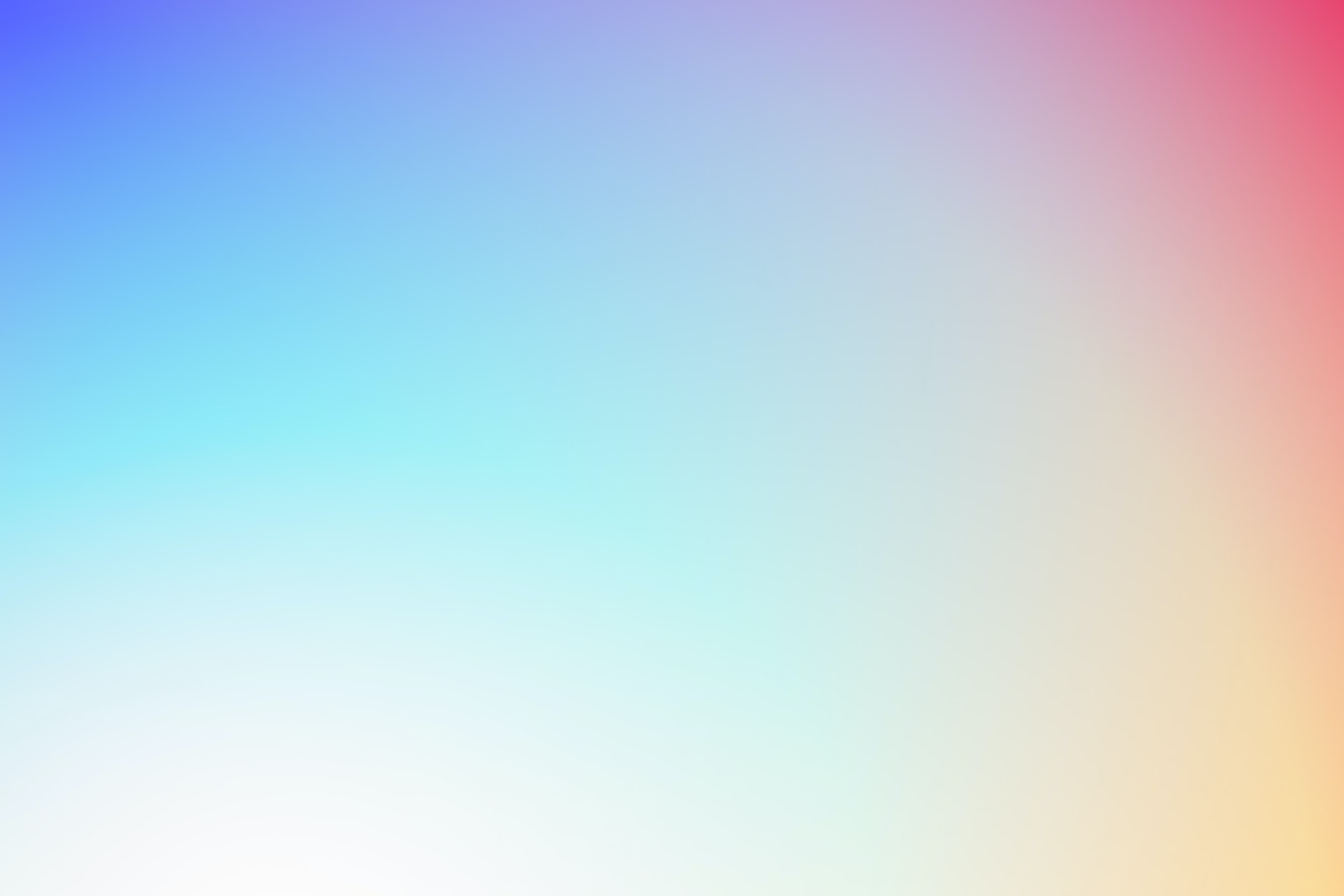 Research Goal
Summary of goal
01
02
03
04
Drive .......
Increase ........
Acquire .........
Increase ......
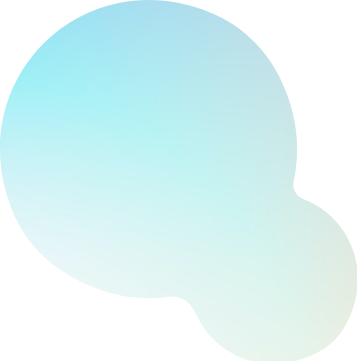 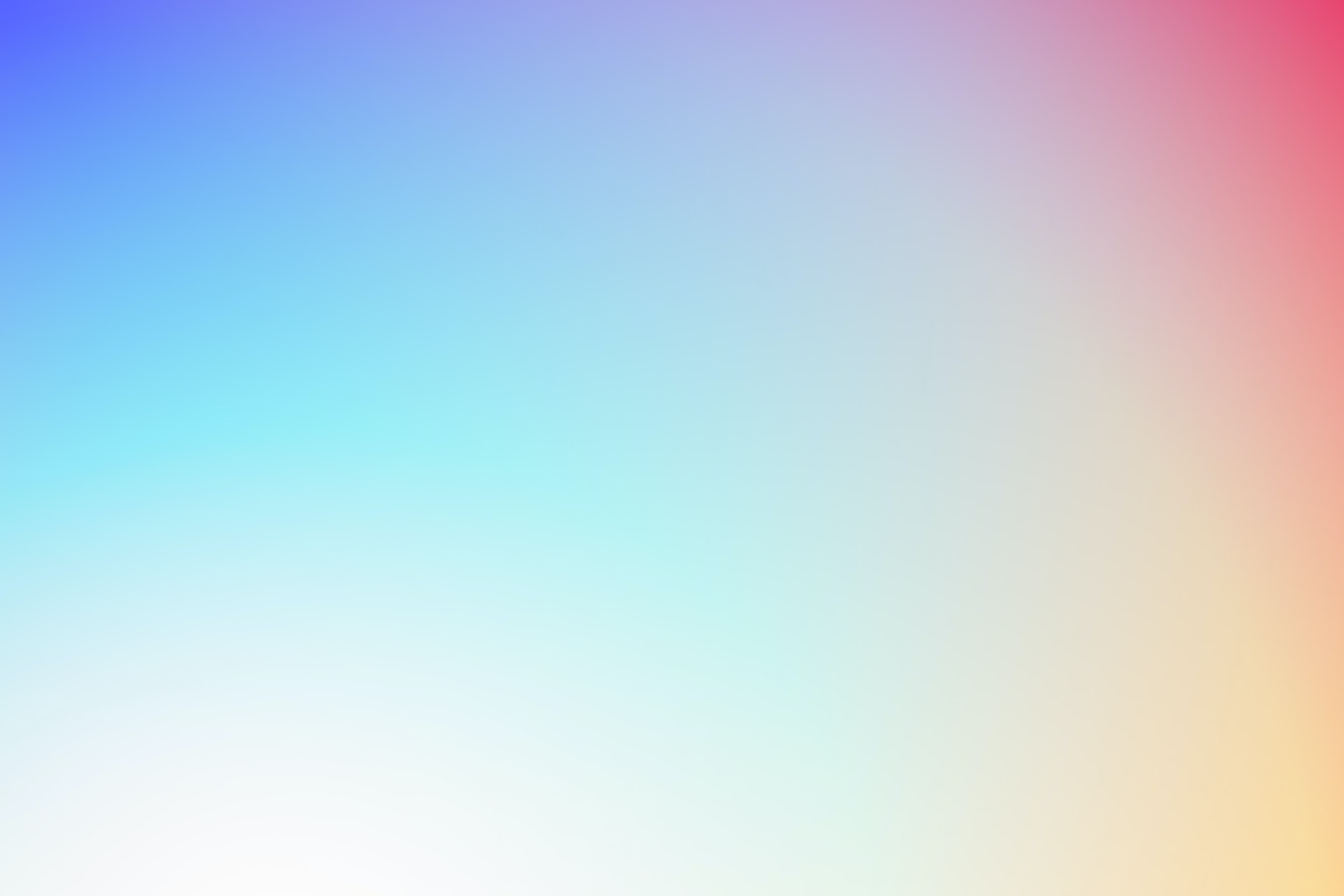 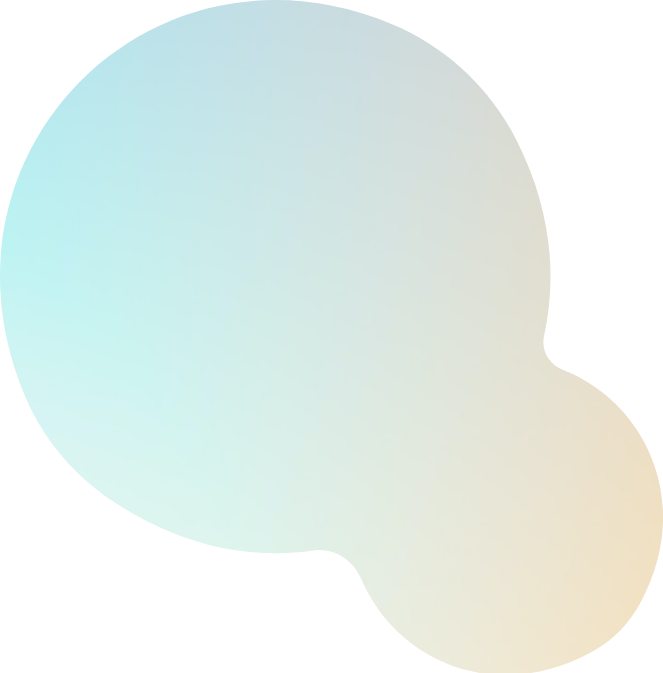 Research Update - Untill Today
Engineering & Manufacturing
TechIndustry
Property &
Real Estate
Keep the body text short
— 3 lines or less is good
Keep the body text short
— 3 lines or less is good
Keep the body text short
— 3 lines or less is good
Retail & Merchandising
Education & NGOs
Food & Beverage
Keep the body text short
— 3 lines or less is good
Keep the body text short
— 3 lines or less is good
Keep the body text short
— 3 lines or less is good
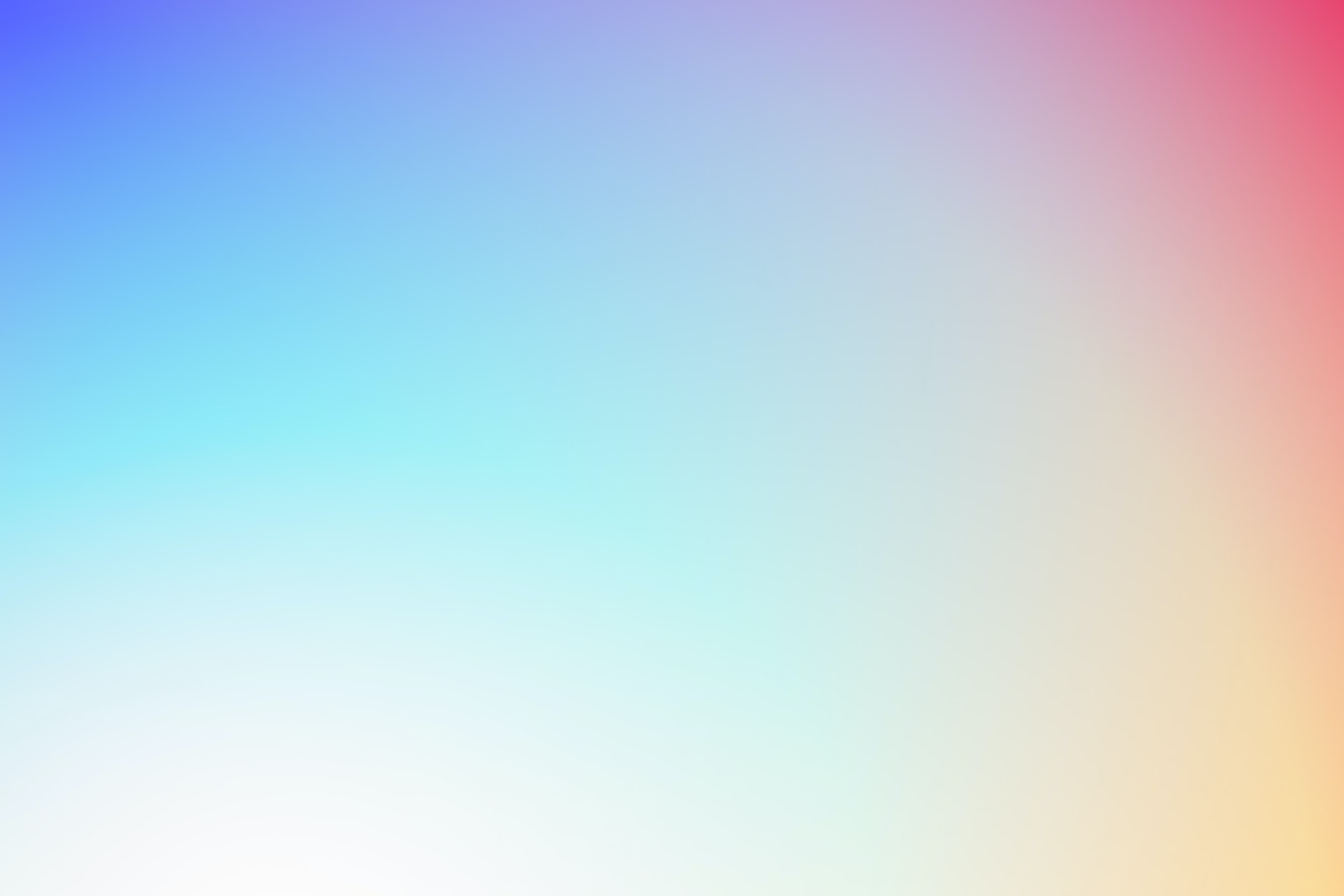 Research Question/s
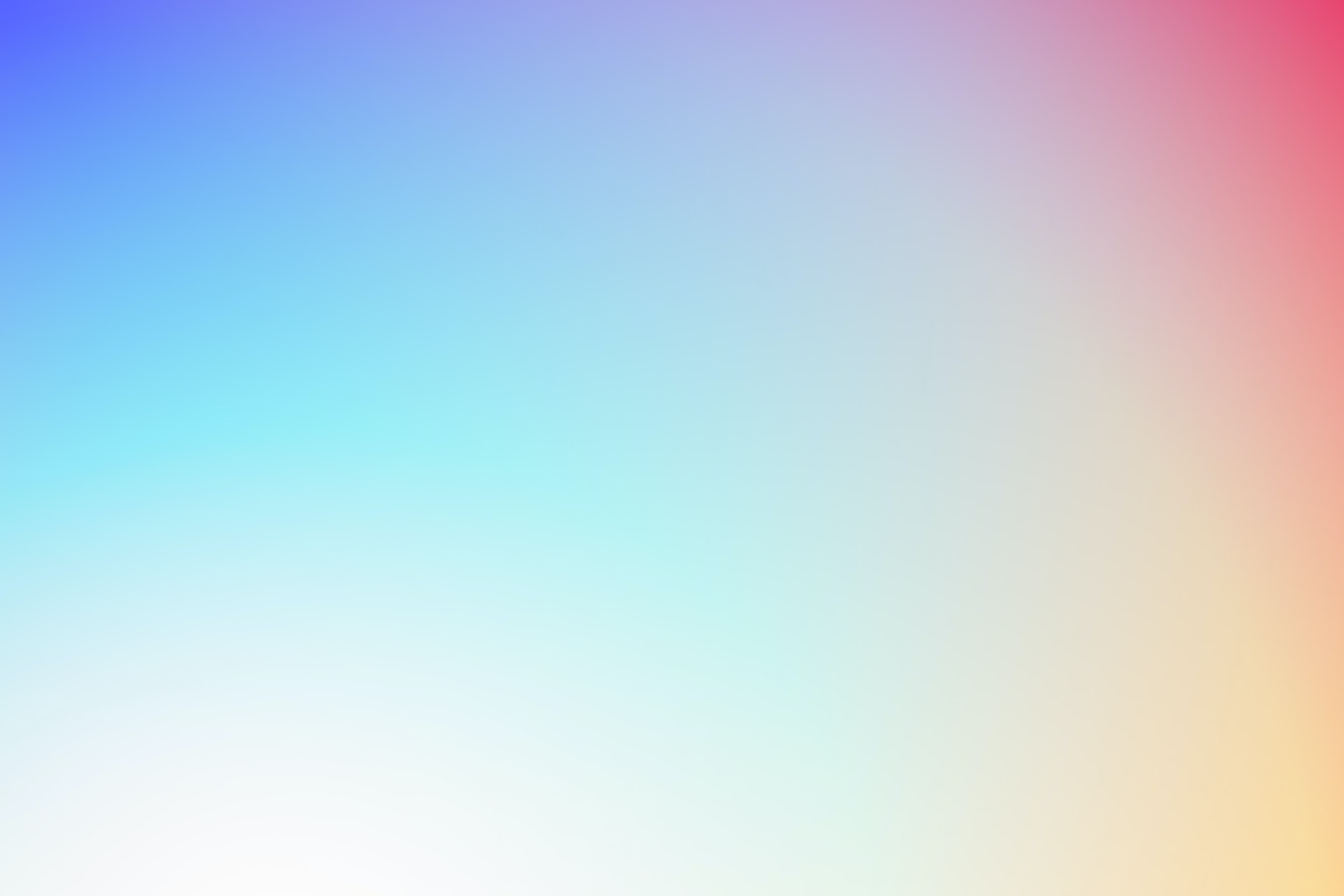 Proposed Solutions
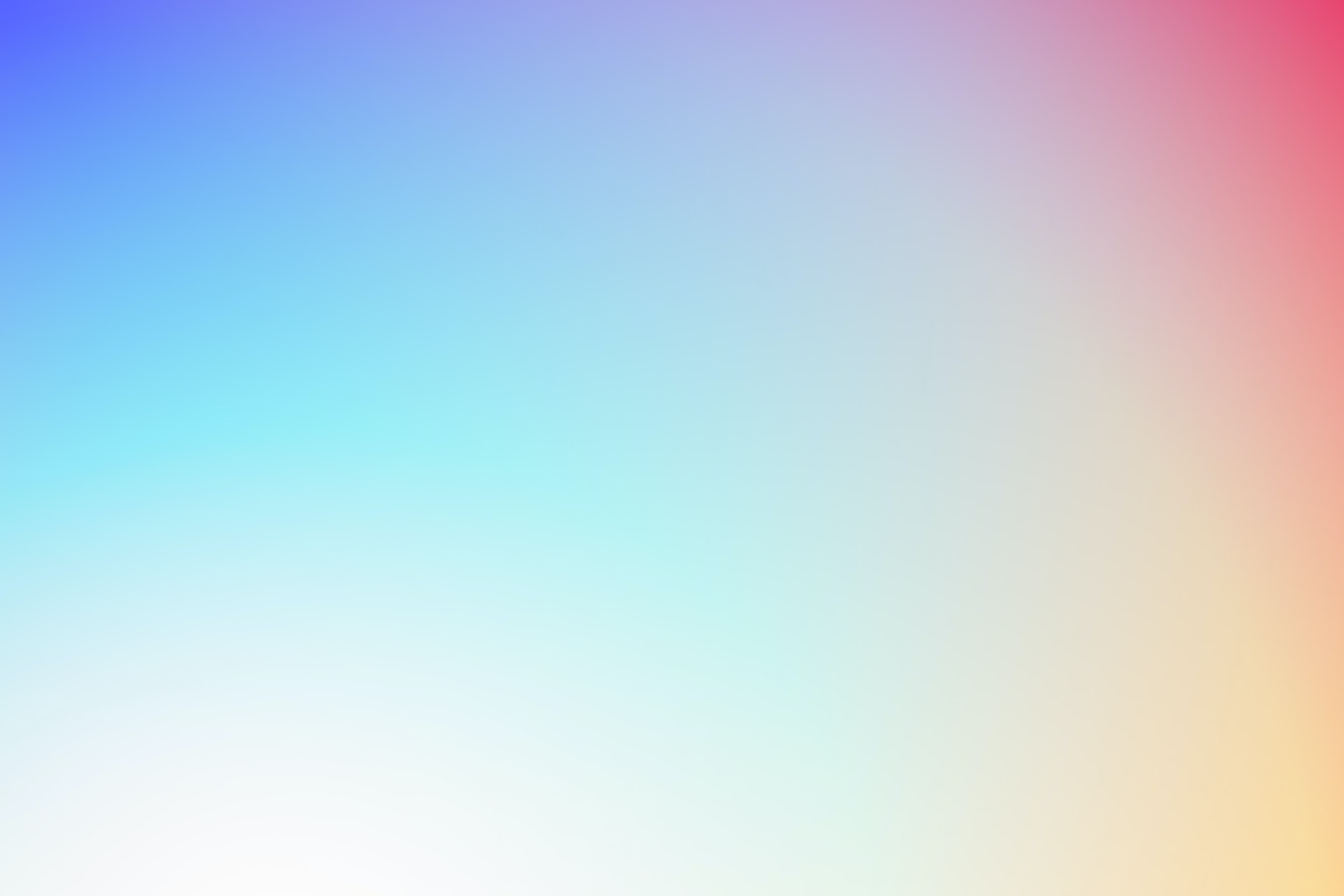 Competitor Analysis
Company A
Company B
Company C
Price Range

App Available

USP
Strengths



Weaknesses
$0 -$100 (monthly)



Unique Selling Point here

List strength one here
List strength two here
List strength three here

List weakness one here
List weakness two here
List weakness three here
$0 -$100 (monthly)



Unique Selling Point here

List strength one here
List strength two here
List strength three here

List weakness one here
List weakness two here
List weakness three here
$0 -$100 (monthly)



Unique Selling Point here

List strength one here
List strength two here
List strength three here

List weakness one here
List weakness two here
List weakness three here
More Result Analysis
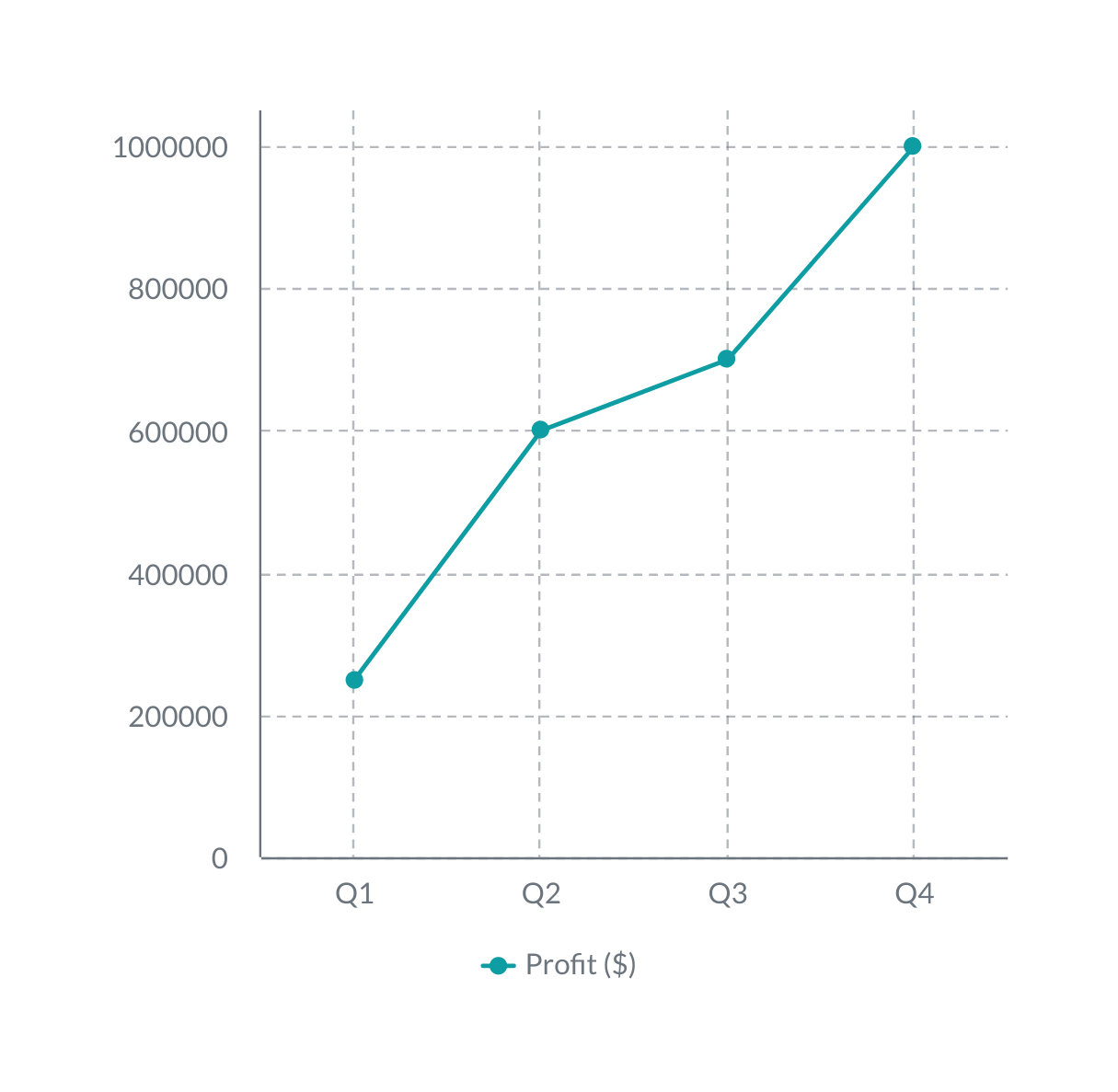 In order to convince your stakeholders, we recommend stating the current state or system.
Activity

SEO

Advertising

PR

New Subscriptions

TOTAL
Budget

$20,000

$30,000

$50,000

$10,000

$110,000
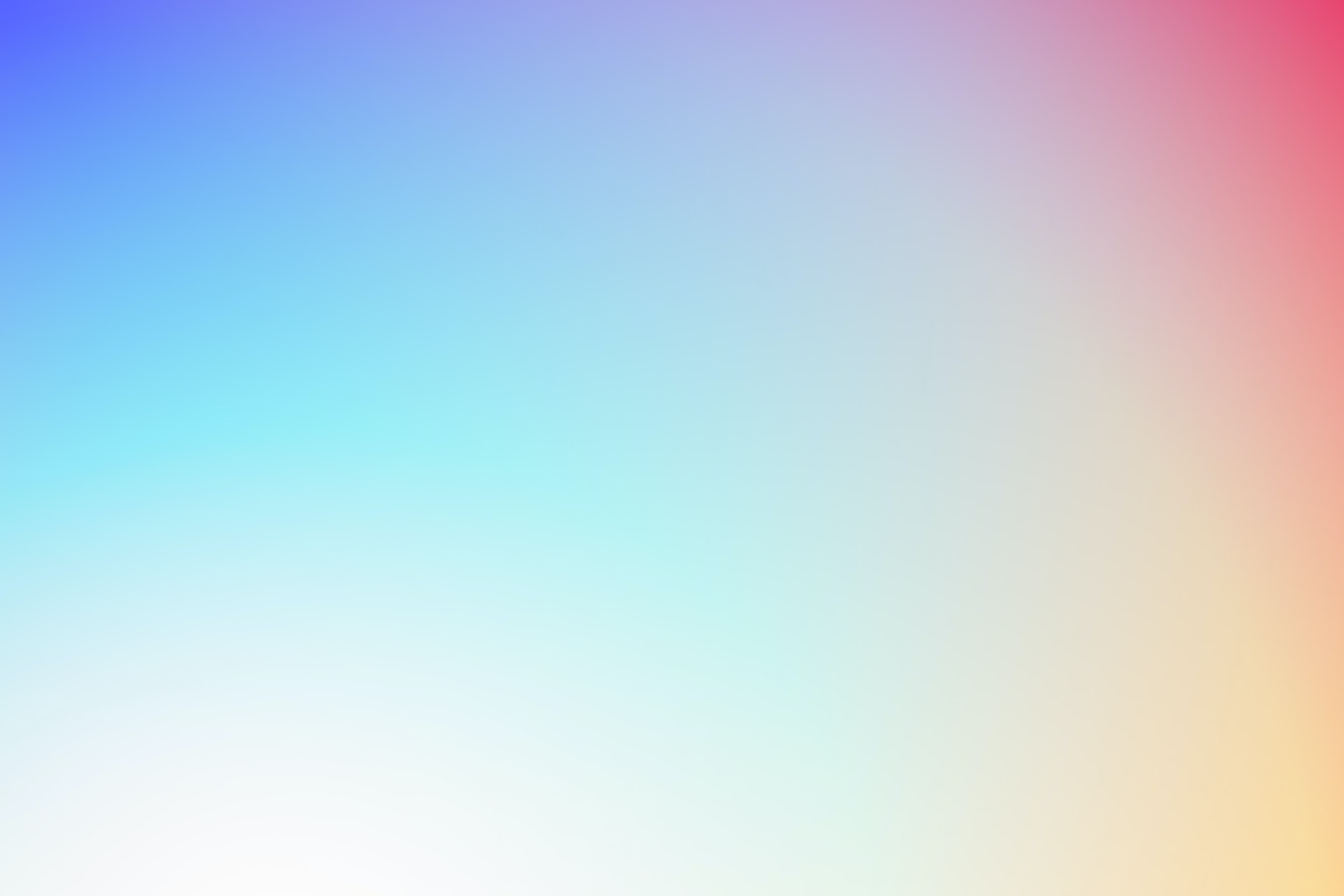 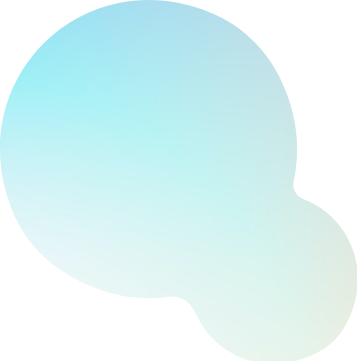 Our Findings
Top Target
Moderate
01
02
03
04
05
06
Launch Newsletter
List action
item 1 here

List action
item 2 here

List action
item 3 here
List action
item 1 here

List action
item 2 here

List action
item 3 here

List action
item 4 here
List action
item 1 here

List action
item 2 here

List action
item 3 here
List action
item 1 here

List action
item 2 here
List action
item 1 here

List action
item 2 here

List action
item 3 here
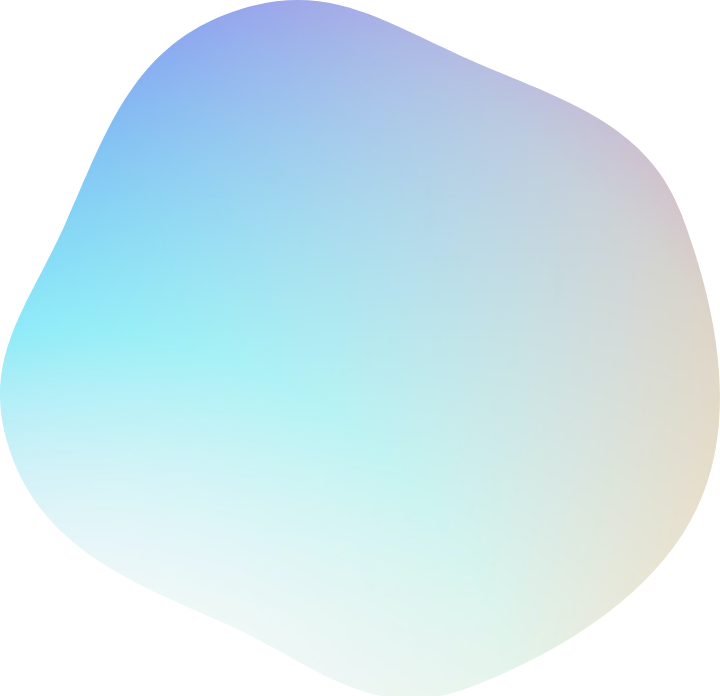 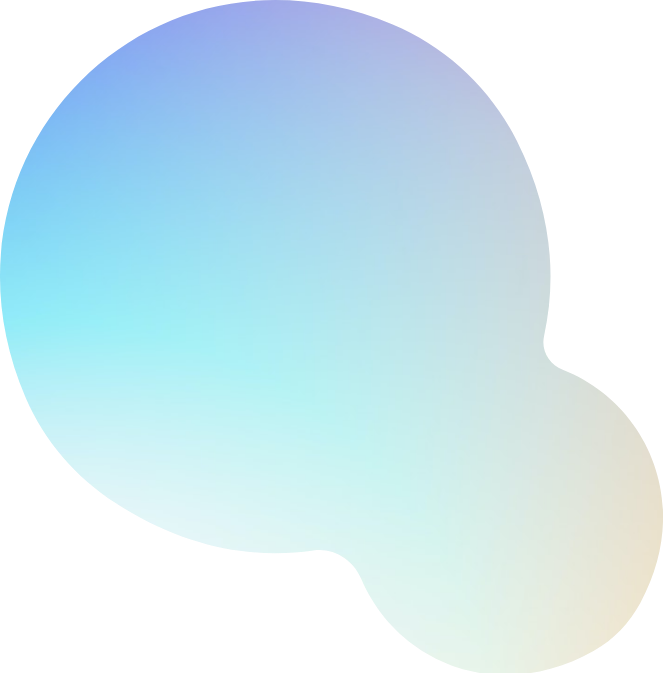 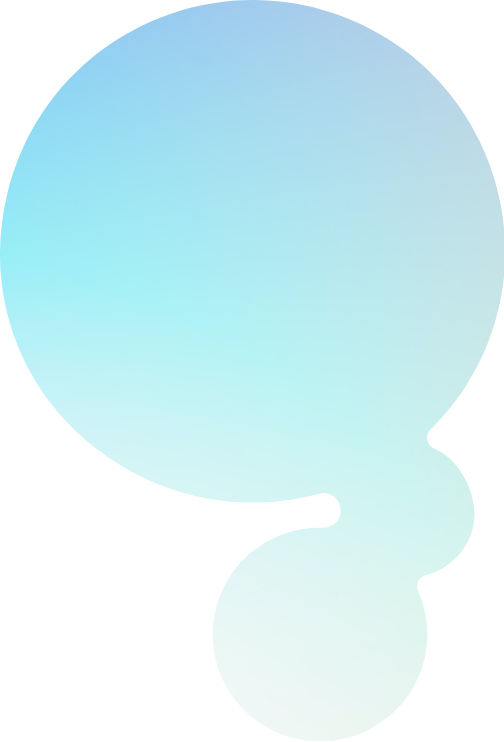 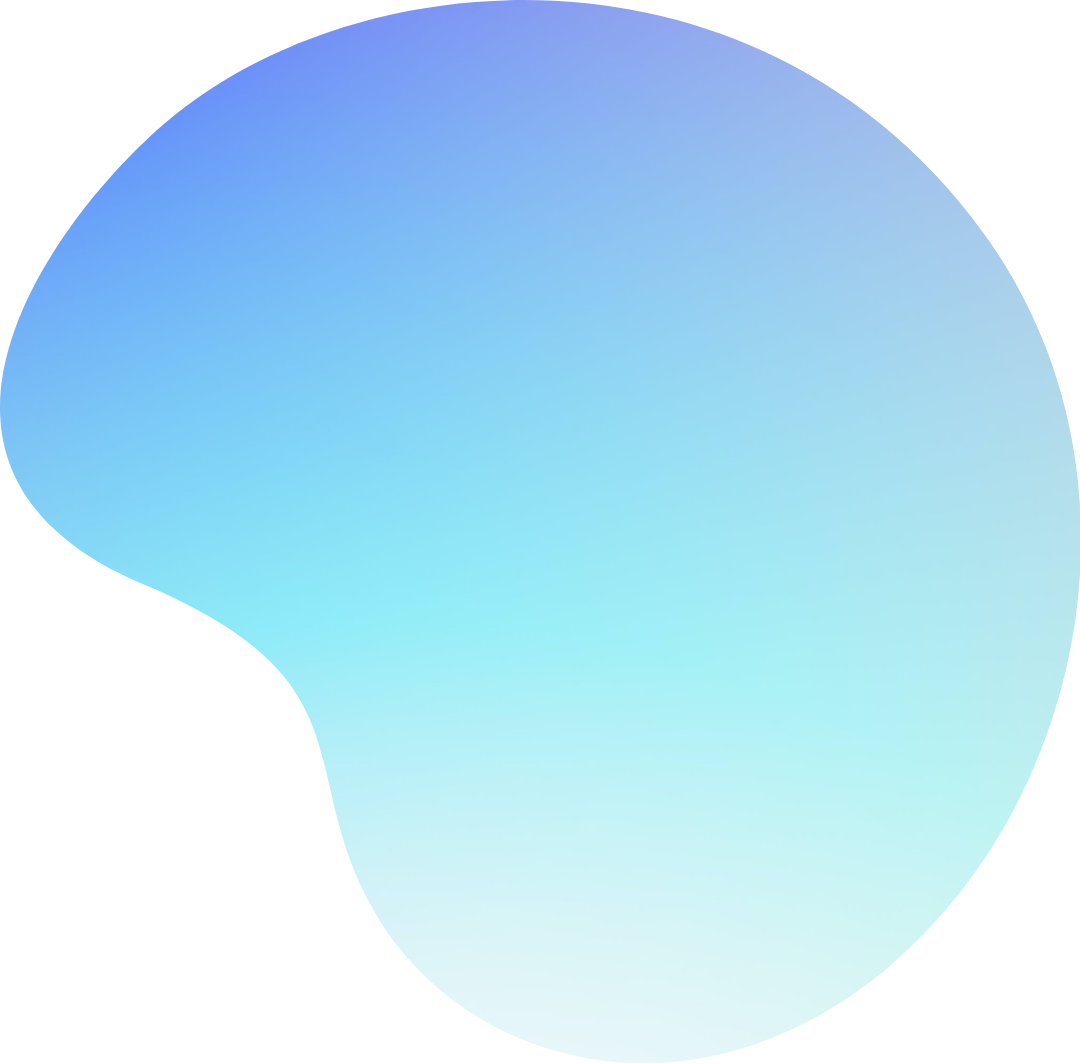 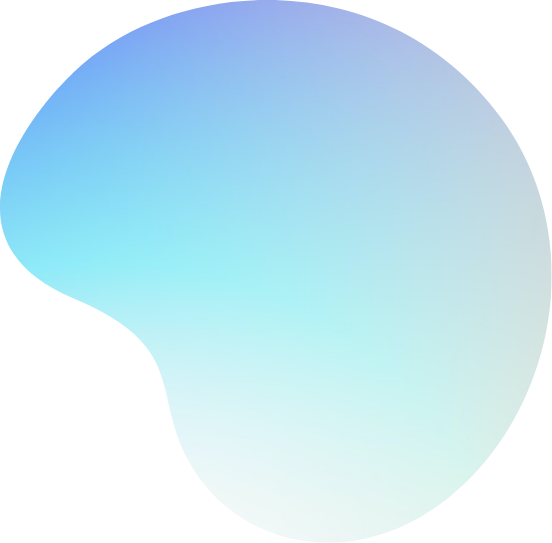 Reach out if you have any questions!
thank
you
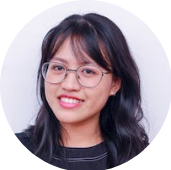 Prepared by:
Jany Smith, PhD Candiadte